Low-Income Housing Tax CreditAugust 15, 2023
[Speaker Notes: For full section of Slide Options, click “New Slide” dropdown menu under the Home tab.]
Introductions
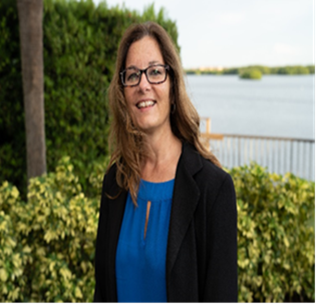 Michelle Boone 
City of Tampa
Housing and Community Development Supervisor
Michelle.Boone@tampagov.net
Michelle Boone
Housing and Community Development Team
Kayon Henderson
City of Tampa
Housing and Community Development Director
Kayon.Henderson@tampagov.net
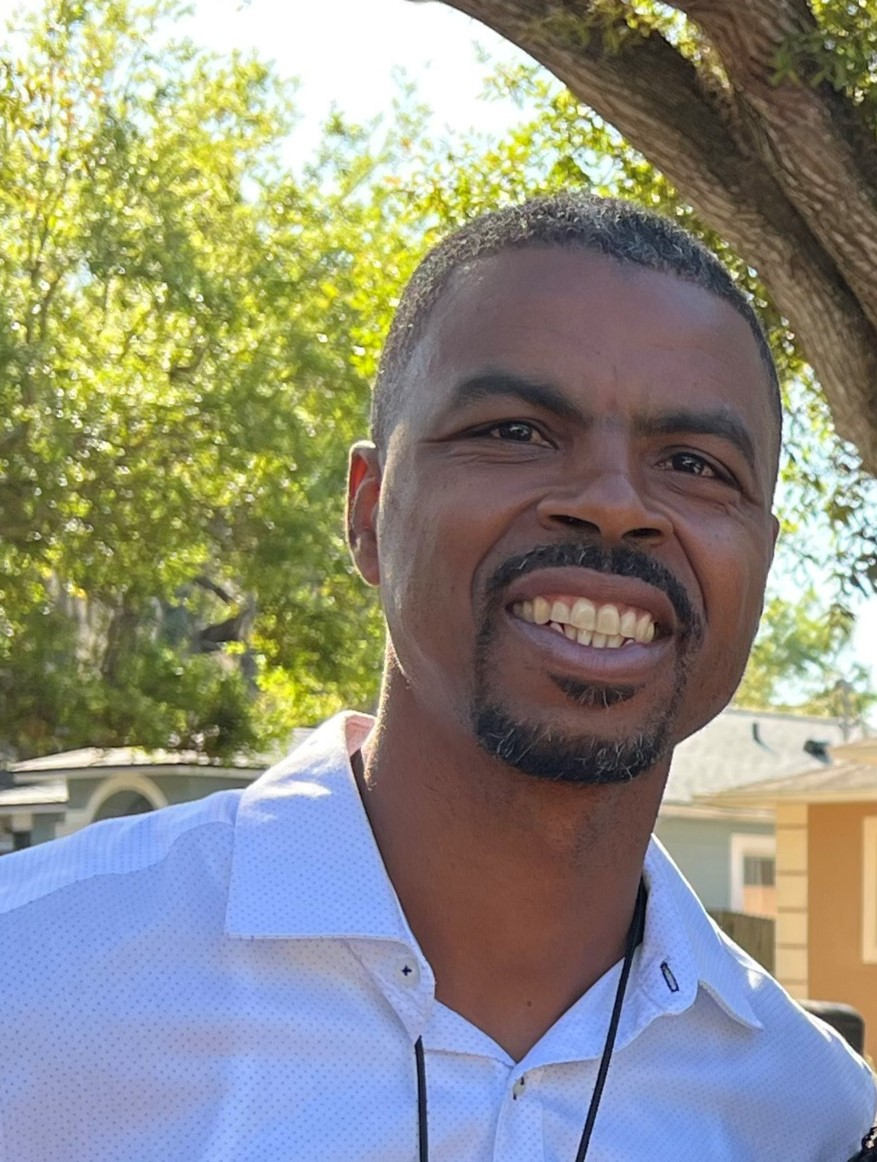 Marquaz McGhee 
City of Tampa
Housing and Community Development Coordinator
Marquaz.McGhee@tampagov.net
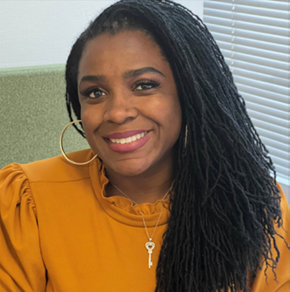 Candice Cowen
City of Tampa
Community Development Technician 
Candice.Cowen@tampagov.net
MIchelle Boone
Introductions
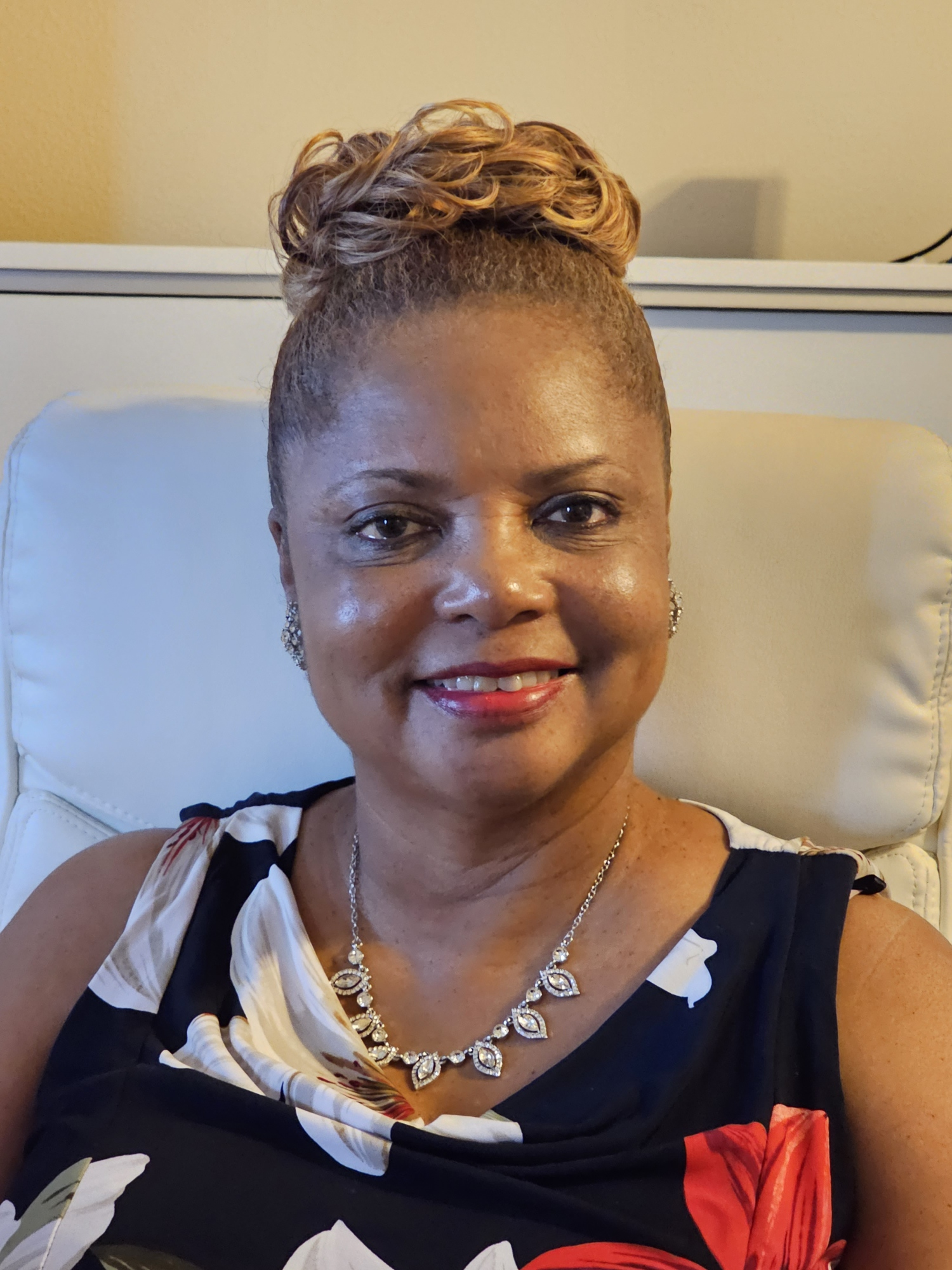 Constance Andrews
City of Tampa
Senior Procurement Analyst, Purchasing Department
Constance.Andrews@tampagov.net
Michelle Boone
Agenda
Michelle Boone
Program Overview & Objectives
The City is continuing to support the development of multi-family housing to increase the City's affordable rental housing inventory.

Housing affordability remains one of the City’s highest priorities and through opportunities, such as the Low-Income Housing Tax Credit Program, we continue to increase the number of affordable housing units to serve our citizens. 

Our goal is to work with public and private partners to engage in both new construction and unit retention/preservation to create an additional 10,000 affordable housing units by 2027.
Kayon Henderson
Program Overview & Objectives
The City of Tampa, is accepting proposals from qualified and experienced affordable housing developers utilizing the City’s Low-income Housing Tax Credit (LIHTC).

Successful developer will enter into a partnership with City for the construction of low-income rental housing. 

Providing a path to create, expand and maintain affordable housing for low-income persons throughout the City of Tampa.
Kayon Henderson
Funding Available
Pursuant to this RFP, the City of Tampa is seeking to award Local Government Area Opportunity (LGAO) funding in an amount not to exceed the minimum required by the Florida Housing Finance Corporation (FHFC) to construct affordable rental housing units. For purpose of this RFP please assume a maximum funding amount of $750,000; however, the actual award will not exceed FHFC minimum.

The City will provide either HOME or SHIP funds to support the selected project(s). All applicable rules and regulations will apply to the selected project based on the specific funding source.
Candice Cowen
Funding Source Requirements
This RFP is issued pursuant to Florida Statue 420, entitled State Housing Initiatives Partnership Program (SHIP) and;
24 CFR 92, entitled HOME Investment Partnerships Program (HOME)
City of Tampa Insurance Requirements
More detailed information on the SHIP program can be found at Florida Hosing Coalition, more information can be found at the following address: https://floridahousing.org/
More detailed information on the HOME program can be found at HUD Exchange, more information can be found at the following address: https://www.hudexchange.info/programs/home/home-laws-and-regulations/
Candice Cowen
2023 Federal HUD and State of Florida Income Limits
Candice Cowen
Accelerated Permitting & Capacity Fee Waiver
Selected project(s) are eligible for accelerated permitting and water/wastewater capacity fee waivers. 

Permit submission packages shall reference LIHTC 9% Tax Credit Program

HCD will provide a participation letter for permit submission

Documentation will be required prior to Certificate of Occupancy of an income qualified buyer
Candice Cowen
Application | Process
Threshold ReviewDocumentation required to be provided
Are you or any member of your team on the following lists?
- 	Federal Government’s list of “Excluded Parties”
- 	City’s list of Barred Companies
- 	State of Florida’s suspended vendors list or scrutinized vendors list, convicted vendors 	list,  or  discriminatory vendor list
- 	Federal debarred and suspended lists

Does your Company or any member of your team have any outstanding complaints on workmanship issues? 

Has your Company or any member of your team ever performed any repair or construction work for employees of the Growth & Development Department during the time the employee is/was assigned to the Growth & Development Division? 

Have you or any of your Company’s employees ever been convicted of a felony or are nowunder charges for any offense?
Candice Cowen
Threshold ReviewDocumentation required to be provided
List of all Principals or Organization Chart. (Ownership Information – Partners – Stockholders and % of Business Owned by each.).

Developer EEO Information. 

Parent Company information, if applicable.

If “Yes” to any of the four questions below, please provide detailed information:
	Have you or any of your affiliates ever filed for bankruptcy?
	Do you have any judgments, liens, or pending lawsuits?
	Have you or any of your business affiliates discontinued business operations with outstanding debts?
	Have you been a principal in any other entities over the last five (5) years?
Candice Cowen
Application | Process
Upon completion of the Threshold Review, the following sections are required to be completed:

Contact Information – Federal ID, DUNS #, SAM
Organizational Capacity
Environmental Review
Project Description
Project Readiness/Program Implementation Schedule
Financial Capacity
WMBE and SLBE Evaluation Points
Community Engagement
Candice Cowen
Next Steps
Constance Andrews
Application | Important Dates
August 17th – Deadline for Workshop Questions
All questions regarding any of the requirements contained in the RFP package after the workshop will be required to be submitted in writing to kayon.henderson@tampagov.net no later than 4:30 PM EST.

August 21st - Deadline for Clarification Responses
Clarification questions based on the responses provided must be submitted no later than 4:30 PM EST and it will be the responsibility of the Developer to confirm that the City is in receipt of the questions.

August 31st - Proposal Submission Deadline
PROPOSALS MUST BE RECEIVED NO LATER THAN 12:00 PM EST. Submission of Proposals by regular mail, hand delivery, or express mail must be in a sealed envelope/box with the Developer’s name and return address indicated.
Constance Andrews
Application | Important Dates
August 31st - Proposal Submission Deadline cont.
	Type or print the RFP Title on the envelope/box. Address the Proposal envelope/box as follows:
			City of Tampa Purchasing Department			Tampa Municipal Office Building
			306 E. Jackson Street, 2nd Floor
			Tampa, Florida 33602

September 6th - Proposal review and funding recommendations
Applicants who pass the threshold review will be evaluated by a selection committee and notified of the status of their proposal.
 
September 8th – Letter of Support
Successful developer will receive support letter from City of Tampa with a financial commitment.

September 13th – Florida Housing Finance Agency Tax Credit applications due.
Constance Andrews
Application | RFP Selection Criteria
Organizational Capacity (20 points)- Management Team, Grant administration capabilities, Organizational History of Providing Affordable Housing, Experience Working on HUD Funded Program 

Environmental Review (10 points)- Environmental Review Complete or Environmental Review Mitigation Needed

Project Description(20 points) - Describe the project, Population Served, Project Benefits (job creation, homeless set-aside, increase tax base, handicap accessibility, green building)

Project Readiness (15 points) -  Schedule is feasible and reasonable, Zoning/land use, Schedule fits with funding cycle
Constance Andrews
Application | RFP Selection Criteria
Financial Capacity (20 points)- Developer shall be evaluated based on the Developer’s financial capacity to complete projects in a timely and efficient manner, while providing high quality workmanship, organization and property management.

WMBE (20 points)- Rating points may be awarded when the Proposer is a City of Tampa Certified WMBE firm deemed underutilized within the industry category established by the RFQ

Community Engagement (15 points)- Developer shall describe the process you will use to keep the community informed of progress through the development process, how the proposal will create minority and Section 3 employment opportunities, and obtaining community support for your proposed development

Total possible points for criteria is 120 points
Constance Andrews
Thank you